Fig. 1. Identification of human CD4+ T cell subsets by using four cell surface markers. (A) Five-color ...
Int Immunol, Volume 20, Issue 9, September 2008, Pages 1189–1199, https://doi.org/10.1093/intimm/dxn075
The content of this slide may be subject to copyright: please see the slide notes for details.
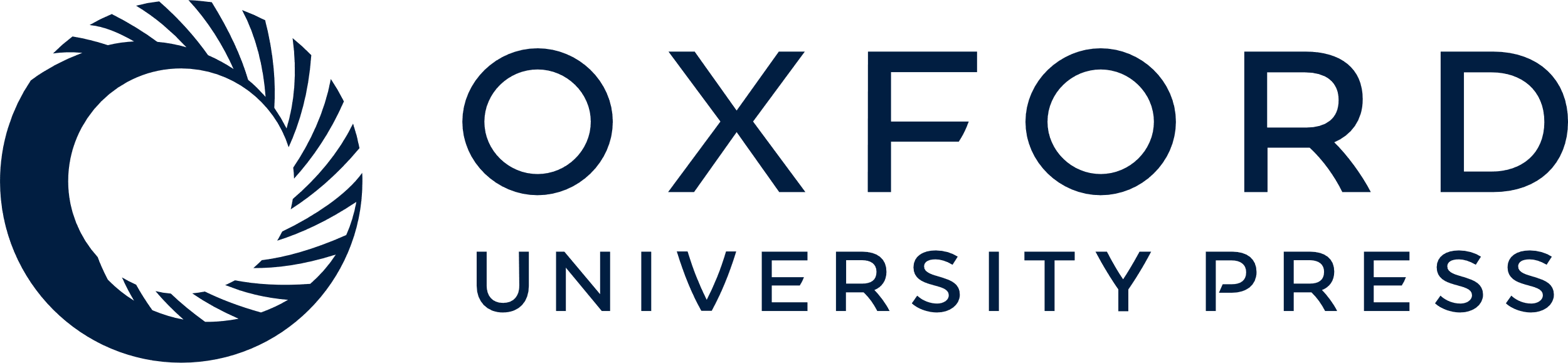 [Speaker Notes: Fig. 1. Identification of human CD4+ T cell subsets by using four cell surface markers. (A) Five-color flow cytometric analysis of CCR7CD45RACD27CD28 subsets in the human CD4+ T cell population. PBMCs from a healthy individual were stained using mAbs specific for CD4, CCR7, CD45RA, CD27 and CD28 and then analyzed by using flow cytometry. The data on CD27CD28 subset are shown in each CCR7CD45RA subset. The percentage of cells expressing three CD27CD28 phenotypes is shown in each plot. (B) Distribution of CD4+ T cells among subsets defined by the expression of four cell surface markers, CCR7, CD45RA, CD27 and CD28. The mean percentage and standard deviation of each CCR7CD45RACD27CD28 subset among total CD4+ T cells from 14 healthy individuals are shown.


Unless provided in the caption above, the following copyright applies to the content of this slide: © The Japanese Society for Immunology. 2008. All rights reserved. For permissions, please e-mail: journals.permissions@oxfordjournals.org]